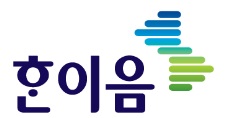 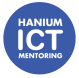 내가 기획한 ICT가
세상을 바꾼다면?
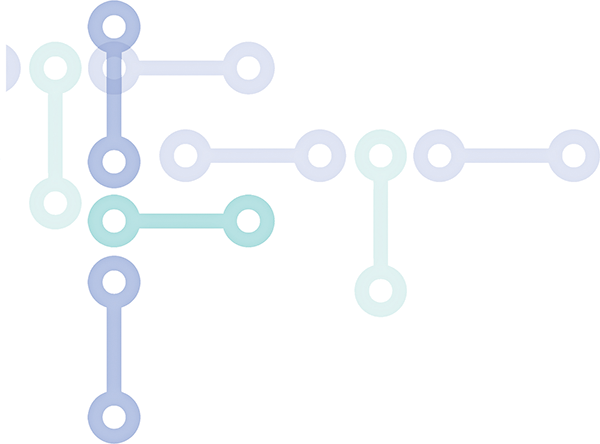 SW개발/HW제작 설계서
프로젝트 명 :영어 교육용 컨텐츠를 제공하는 로봇과 스마트미러
한이음 ▶ 프로그램 설계서
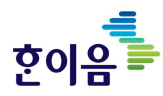 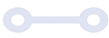 | 시장/기술 동향 분석
한이음 ▶ 프로그램 설계서
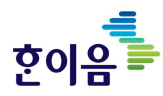 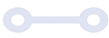 시장/기술 동향 분석
ㅇ 기존의 아두이노를 이용한 AI 학습 로봇 MUSIO
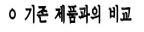 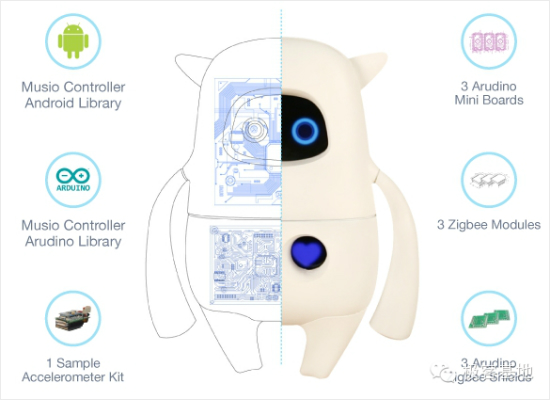 한이음 ▶ 프로그램 설계서
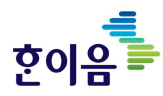 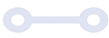 | 요구사항 정의서
한이음 ▶ 프로그램 설계서
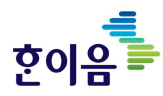 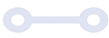 | 서비스 구성도 - 서비스 시나리오
로봇 서비스 구성도 
외부인 접근 시 외부인 캡처 후
     메시지(Line) 전송
2. 사용자가 원하는 콘텐츠 선택
(Quick draw+ Robot control
Alexa custom bot, mp3 file output
 GUI를 통해 Text/MP3 output 
Image Convert MP3 File)
3. 콘텐츠 제공.
4. 평상시에는 외부인 감지 역할 수행.

스마트 미러 서비스 구성도 
1. 명령어 발화.
2. 사용자가 선택한 콘텐츠 제공.
3. 평상시에는 일정표, 알람 등 
    생활편의 서비스 제공.
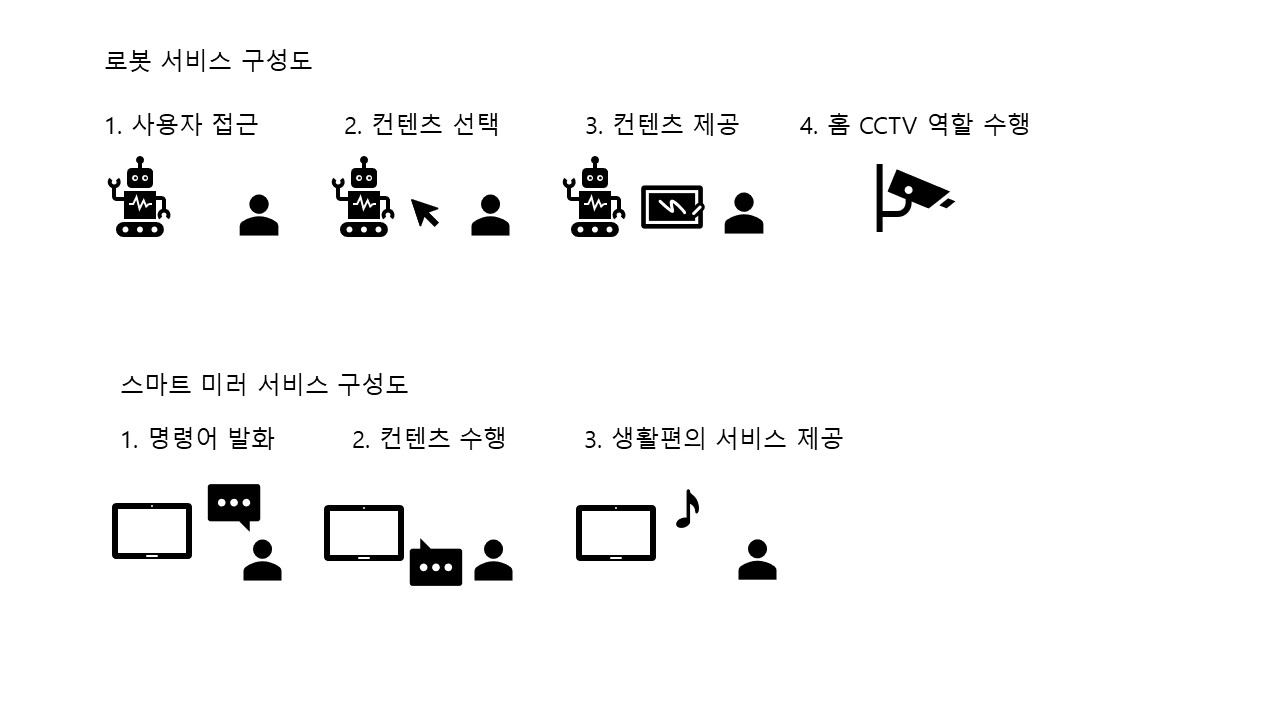 한이음 ▶ 프로그램 설계서
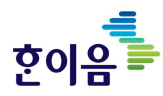 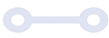 | 서비스 구성도 - 서비스 시나리오
Quick draw

Google Quick Draw의 Data set을 Machine Learning 학습 후 모델을 생성한다.

학습된 모델을 가지고 사용자가 입력한 낙서를 통해 사물을 판단한다.


Robot Control
 
요청이 들어오면 오디오 모듈과 서브 모터에서 행동 변화(리액션)를 제공한다.
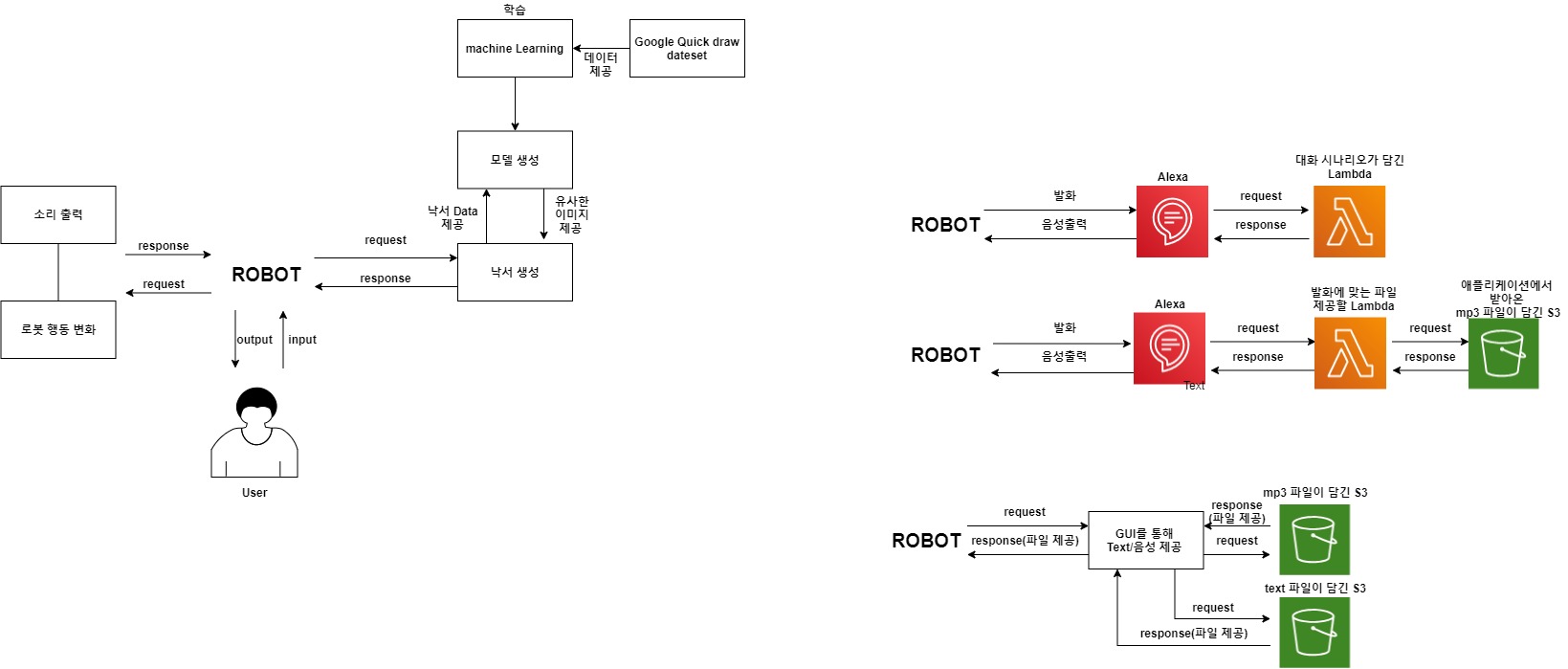 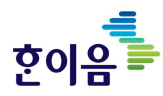 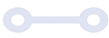 | 서비스 구성도 - 서비스 시나리오
Alexa Custom bot(Chatbot)

Alexa을 이용하여 기본적인 chatbot기능 호출한다. 또한, Custom 기능을 사용해  사용자의 발화에 따라 Lambda에 저장된 응답을 호출하고 음성으로 출력한다.



MP3 file output

사용자의 발화에 따라 Lambda를 통해서 지정된 S3 Bucket 내에 원하는 MP3파일을 호출하고 출력한다.
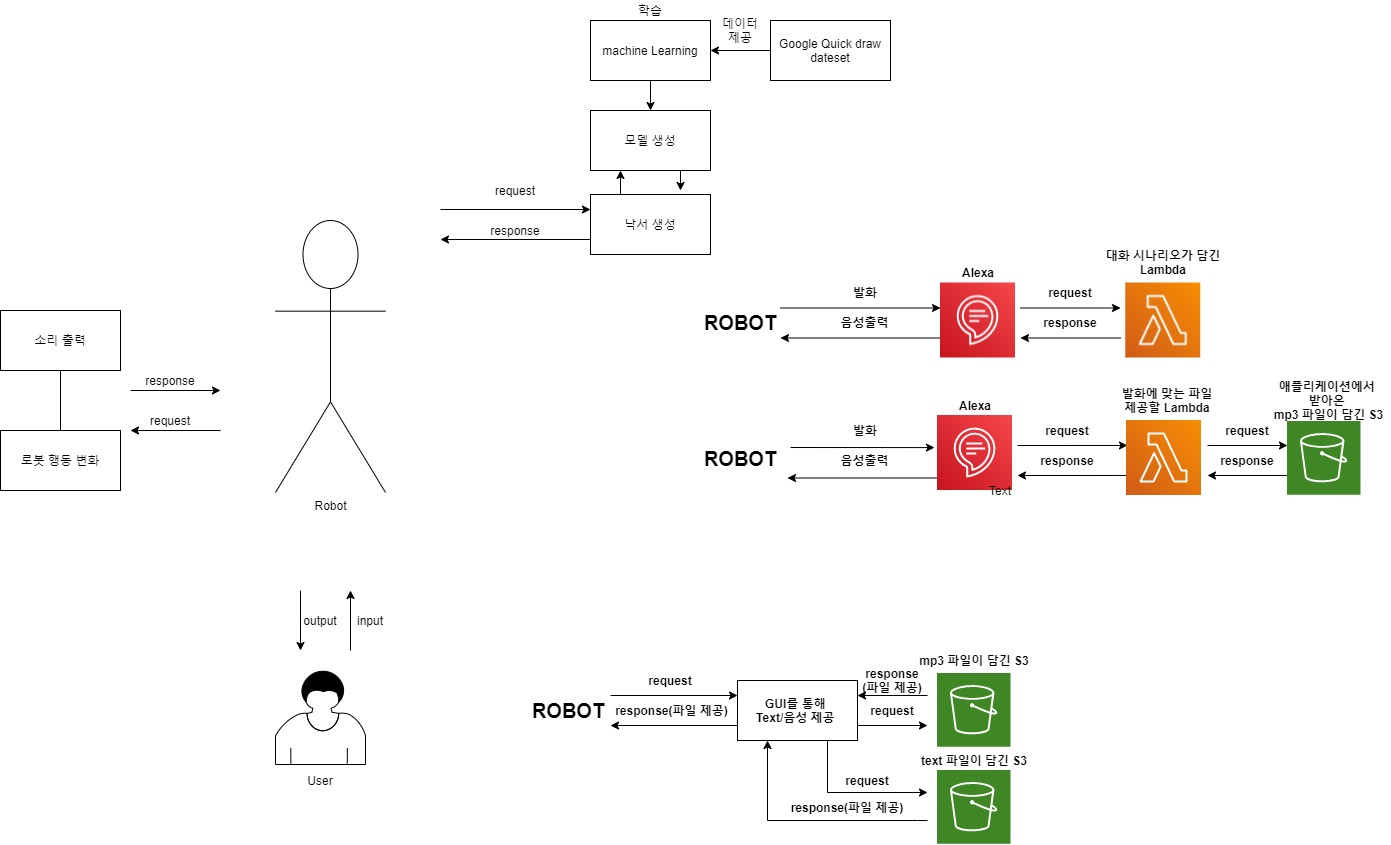 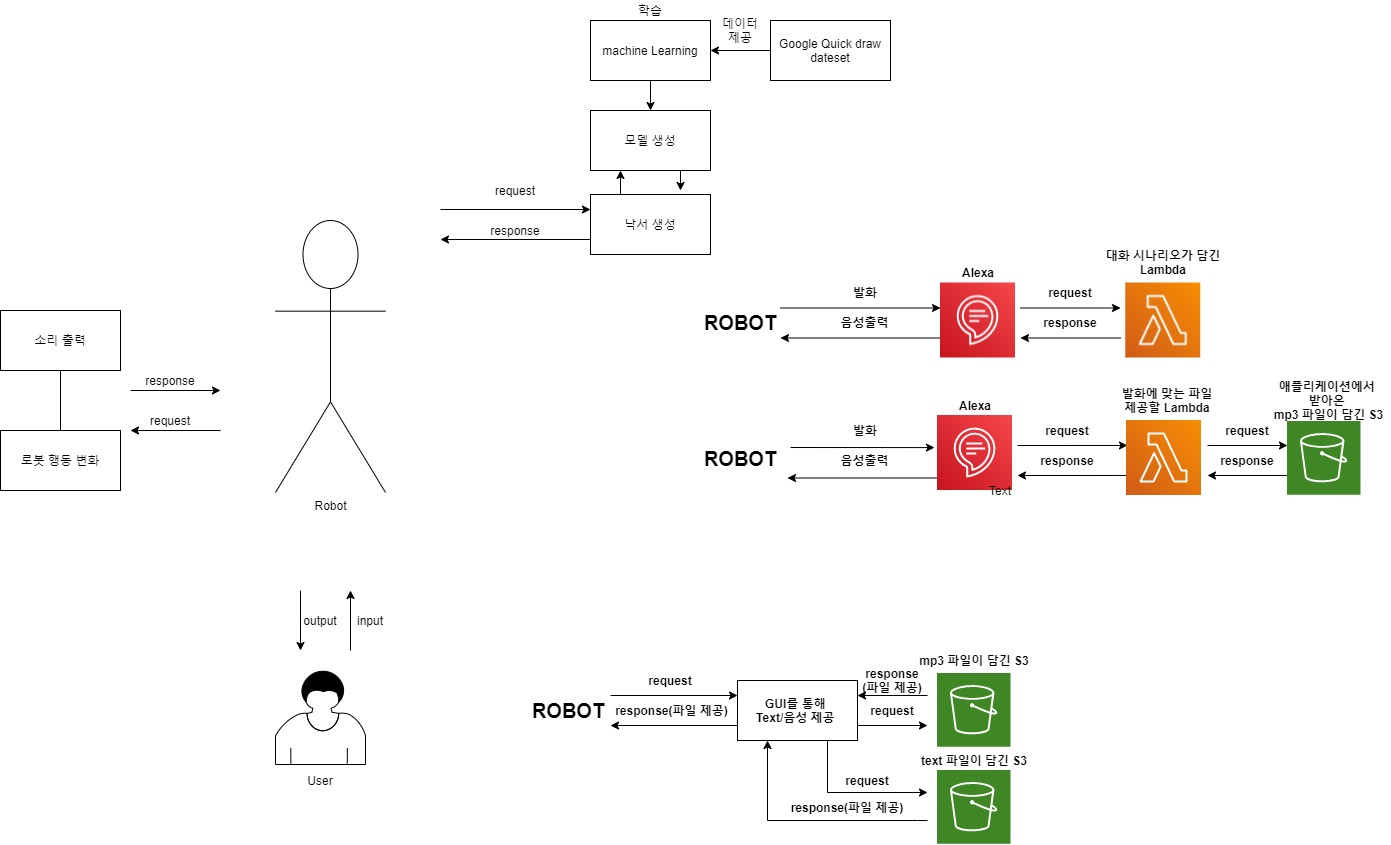 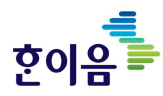 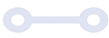 | 서비스 구성도 - 서비스 시나리오
Crawling

아이들이 흥미를 느끼고 영어 공부도 할 수 있는 주제인 기사와 동화를 선정한다.

Web Crawler를 통해 가져온 Text를 S3 Bucket에 txt 파일로 저장한다. 

추가로 TTS 이용해 text를 MP3파일로 변환 후 mp3용 S3 Bucket에 저장한다.  


GUI를 통해 Text/mp3 제공

동작한 Crawling을 통해 들어온 MP3파일과 Text 파일을 GUI를 통해 동시 제공한다.
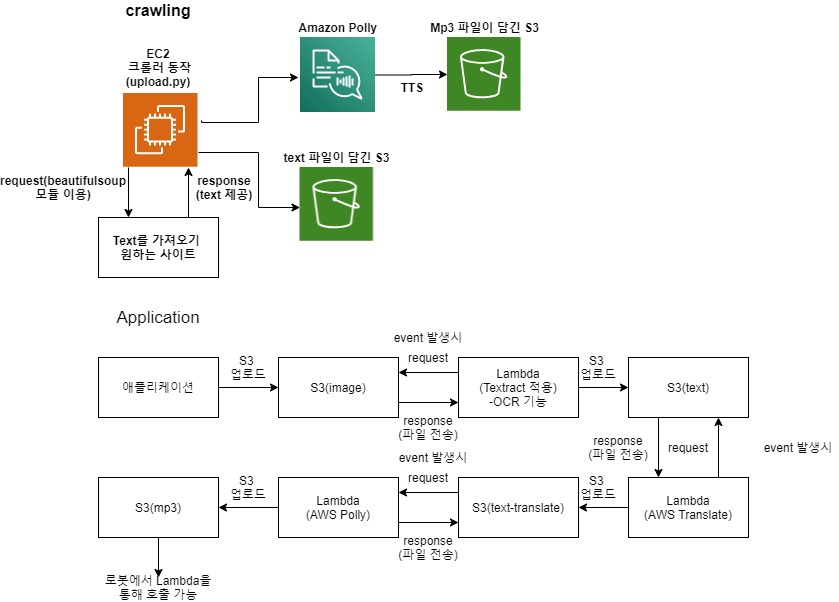 GUI를 통해 음성과 텍스트 동시 제공
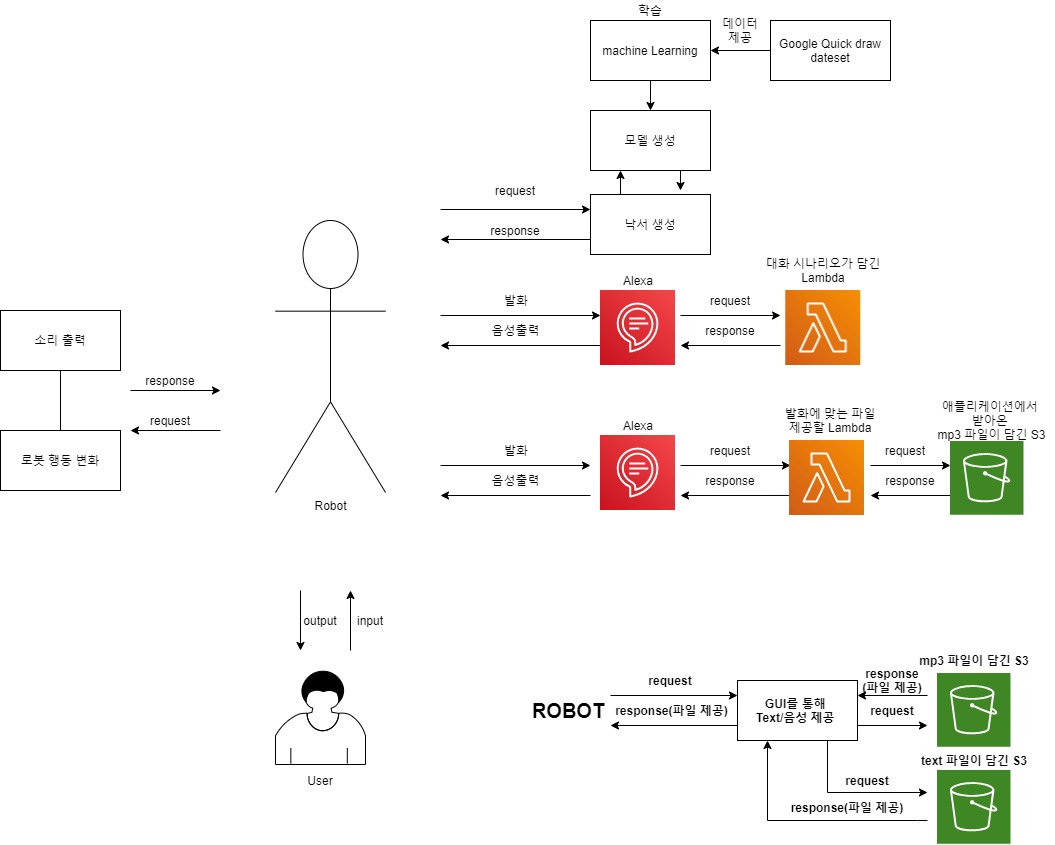 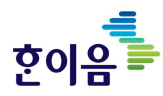 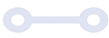 | 서비스 구성도 - 서비스 시나리오
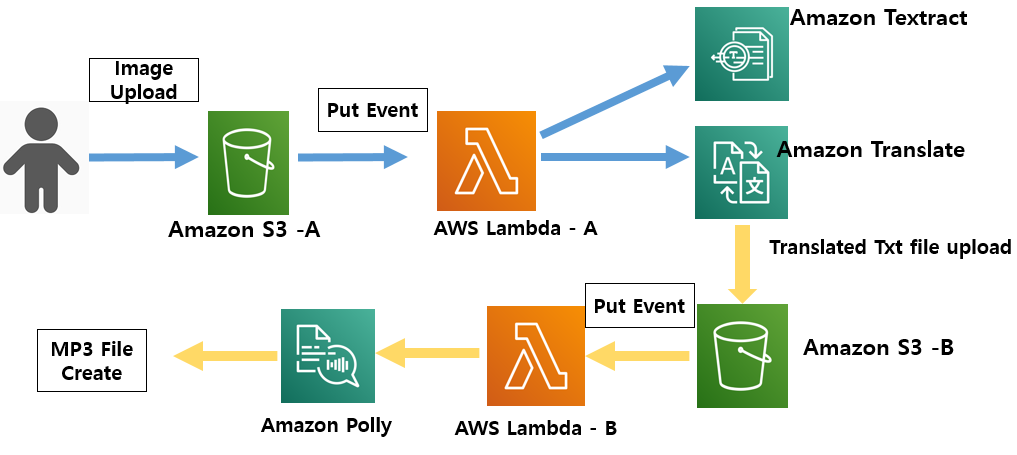 Image Convert MP3 File

사용자가 이미지(영어로 쓰여진)를 S3에 업로드 합니다.


이미지가 업로드가 되면 Lambda에서 
Textract기능을 이용하여 이미지에서 문자를 추출합니다. 


문자 추출 후 그 문자에 대해 Translate
기능을 이용하여 한국어로 번역된 텍스트 파일을 생성합니다.

 
생성된 파일이 새로운 S3에 업로드 되면 Lambda에서 Polly 기능을 이용하여 
(Text to Speech) MP3 File을 생성합니다.
Application
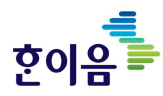 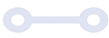 | 서비스 구성도 - 서비스 시나리오
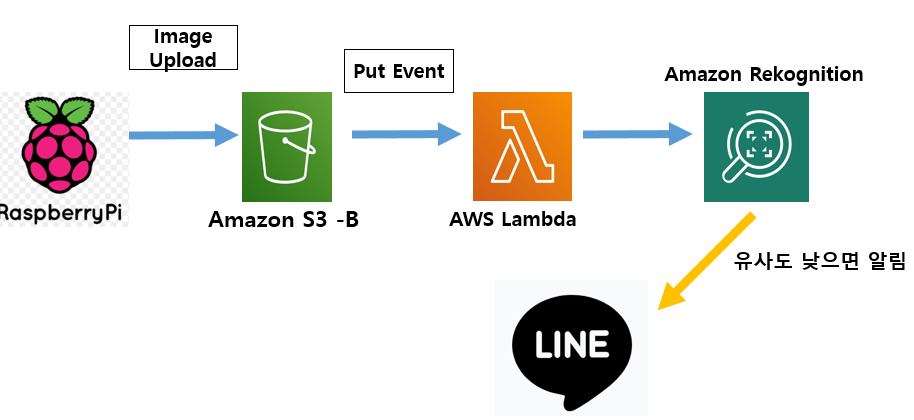 Rekognition + Line Notify

라즈베리파이에서 S3-B로 이미지를 업로드 합니다. 

이미지가 업로드가 되면 Lambda 에서 S3-A (비교 이미지)를 불러와서 S3-B에 들어온 이미지들을 Rekognition 을 통해 
비교합니다.

비교 후 업로드가 된 이미지의 얼굴 유사도가 떨어지면 Line Notify를 통해
알림 메시지 및 이미지를 전송합니다.
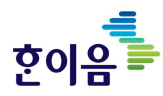 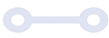 | 서비스 흐름도
| 그림과 함께하는 영어 단어 공부 기능
① 사용자는 터치 디스플레이를 통해 그림을 직접 그린다.
② 입력된 그림에 대하여 학습 모델을 통해 추론한다.
③ 추론한 답을 로봇의 구동과 함께 음성 제공.

| 텍스트 콘텐츠를 읽어주는 기능
① - ① 사용자가 텍스트 콘텐츠를 삽입 / 선택한다.
① - ② 크롤링을 통해 영어 신문 및 동화를 서버에 전송
② 선택된 콘텐츠에 대하여 아마존 Polly를 적용
③ 음성으로 변환된 콘텐츠를 출력

| Chatbot+MP3 file output
① 사용자가 Alexa를 통해 Chatbot 기능 실행
② 사용자의 발화를 Alexa가 인식하여 커스텀 스킬 실행

| 외부인 감지 시스템
① 사용자 및 가족과 같은 허가된 인물 지정
② 외부인이 카메라에 찍히면 Line Notify 로 메시지 전송

| 사용자 커스텀 스마트 미러 기능
① 사용자의 정보를 입력한다.
② 사용자에 따른 테마,노래를 연동하여 데이터를 가져온다.
③ 사용자가 주목하는 영어 신문 사이트의 콘텐츠를 읽는다.

| 이미지 mp3파일로 변환 
① 이미지에서 OCR기능을 통해 Text 추출.
② 추출된 text를 번역 후 Polly를 이용하여 mp3파일로 변환.
③ 변환된 MP3파일을 S3에 저장하고 Alexa로 호출한다.
한이음 ▶ 프로그램 설계서
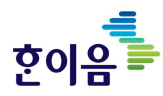 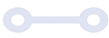 | 하드웨어/센서 구성도
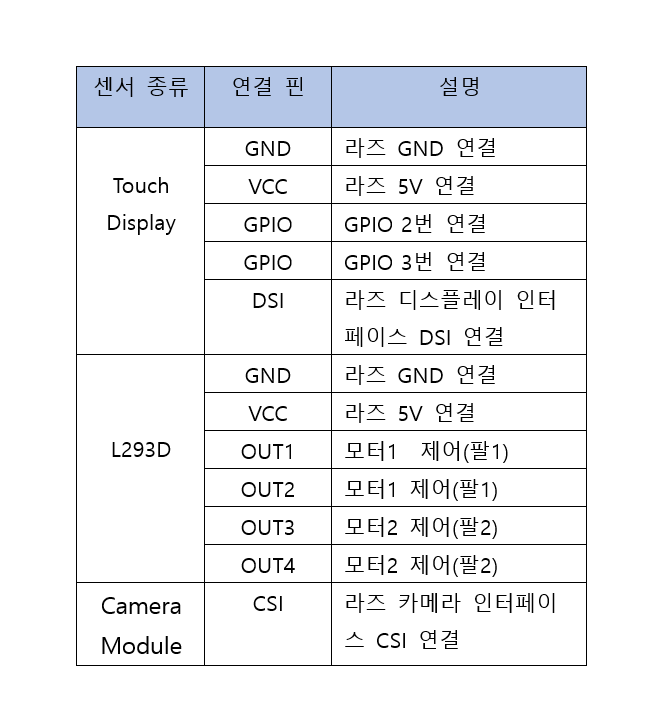 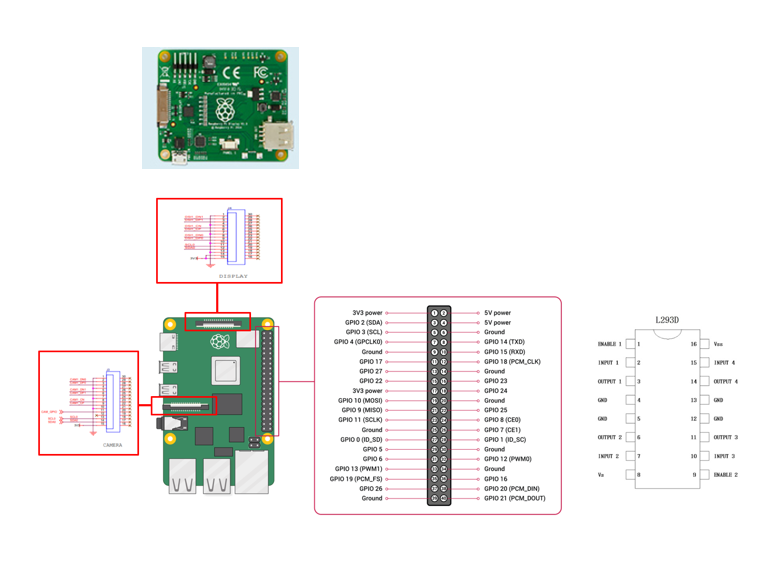 한이음 ▶ 프로그램 설계서
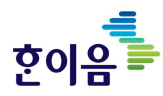 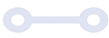 | 메뉴 구성도 - 로봇
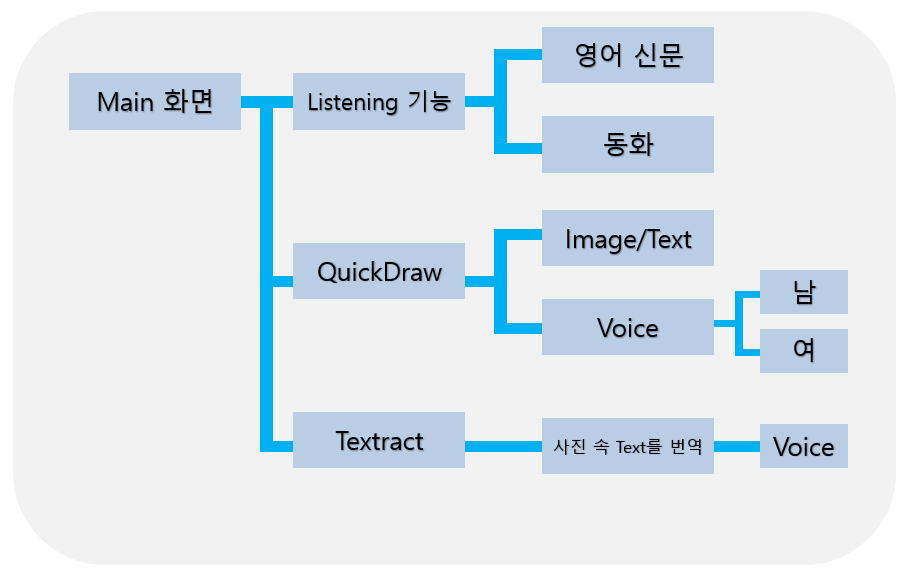 한이음 ▶ 프로그램 설계서
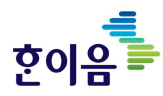 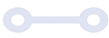 | 메뉴 구성도
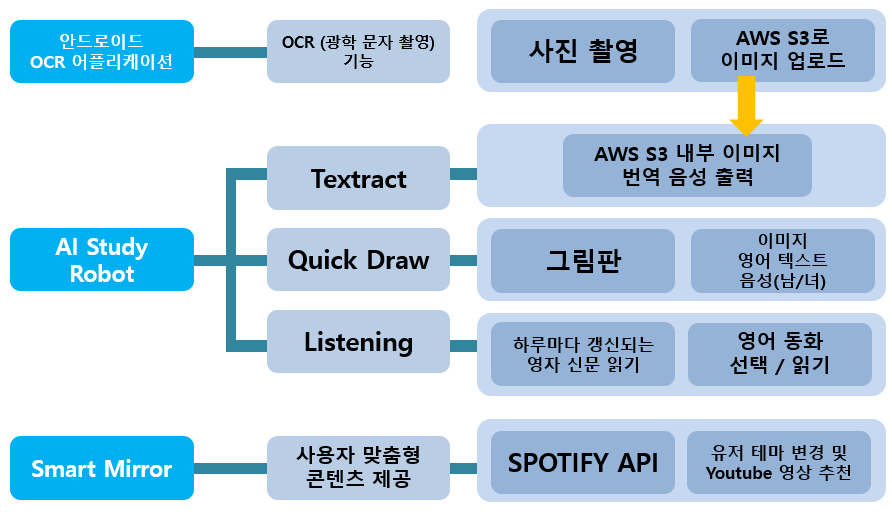 한이음 ▶ 프로그램 설계서
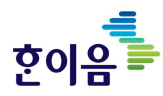 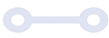 | 기능 처리도(기능 흐름도)
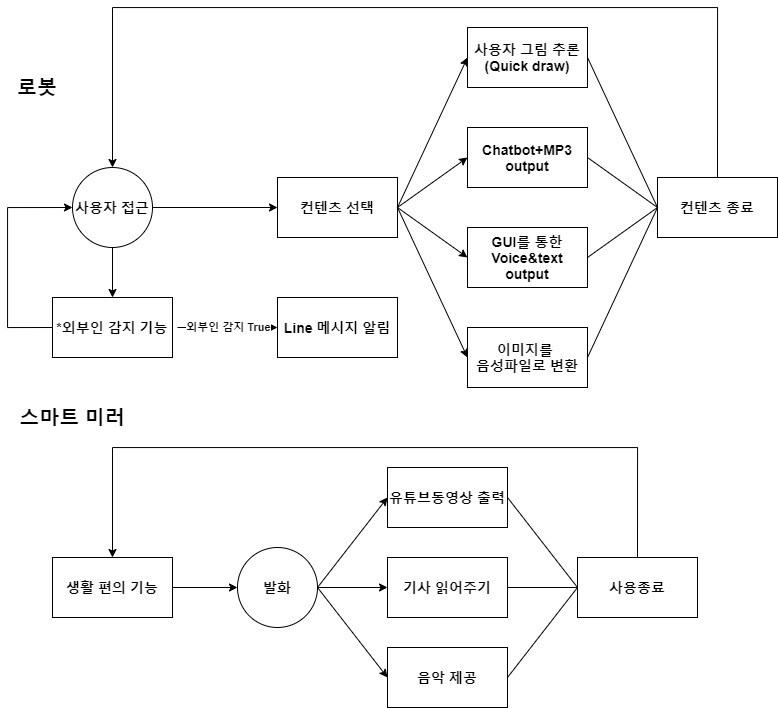 한이음 ▶ 프로그램 설계서
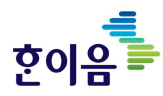 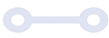 | 알고리즘 명세서
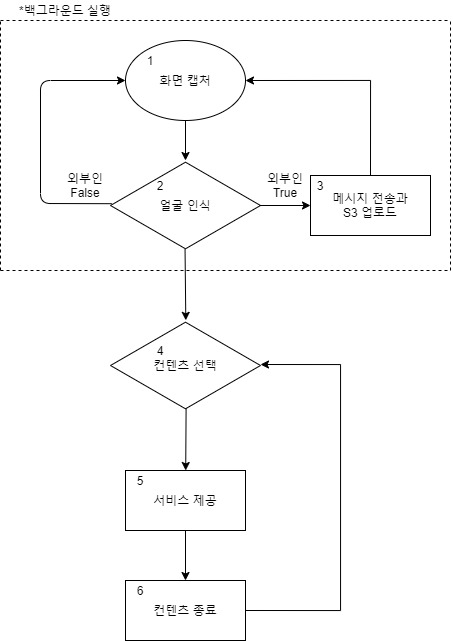 알고리즘 시나리오
*Raspberry Pi의 카메라를 통해 1초에 한 번씩 캡처 후 S3로 업로드 한다. 
*Lambda의 compare face 진행, 저장된 사용자일 경우에는 다시 1번으로 돌아간다.
*외부인일 경우 Line notify API를 이용하여 Line에 정해진 메시지와 캡처 화면을 전송한다. 추가로 외부인 S3 Bucket에  캡처 화면을 업로드한다. 
콘텐츠를 선택하면 맞는 GUI로 이동한다. 선택이 없을 시에는 홈 CCTV 기능을 위해 1번으로 돌아간다.
콘텐츠 제공 시 서비스를 제공하고, 상황에 맞는 로봇 변화를 제공한다.
콘텐츠 제공을 종료한다.
*백그라운드 실행
한이음 ▶ 프로그램 설계서
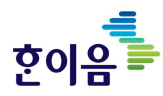 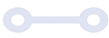 | 알고리즘 상세 설명서
Raspberry Pi에서 upload.py을 background 실행합니다. 실행 중엔 1초에 한 번씩 S3 Bucket에 캡처한 이미지가 업로드 됩니다.

Compare Face 함수를 통해 Lambda의 S3 트리거를 통해 들어온 사진과 기존 S3(1)(저장된 사용자 Bucket)의 이미지와 비교합니다. 그 후 return 값을 통해 외부인인지 아닌지 가려내고 외부인일 경우 Line notify API를 이용해서 메시지를 보내고 또 다른 S3(2)(외부인 Bucket)에 사진을 업로드합니다. 이때 S3(2)의 life cycle은 10분으로 설정합니다. 
이 후 트리거로 들어온 이미지는 두 가지의 S3(1)(2) Bucket을 탐색하여 외부인을 가려냅니다.

위에 알고리즘이 background로 실행될 때 foreground에서는 사용자가 선택한 컨텐츠(Quick Draw, Chat bot, custom MP3 file output, GUI text/Voice output)를 동시에 진행합니다.
한이음 ▶ 프로그램 설계서
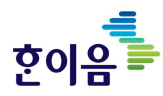 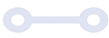 | 알고리즘 상세 설명서
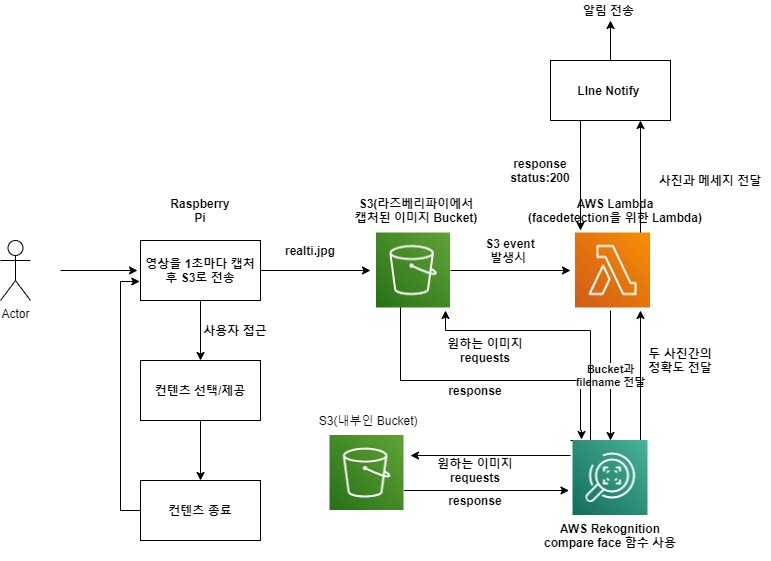 한이음 ▶ 프로그램 설계서
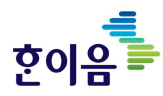 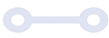 | 하드웨어 설계도
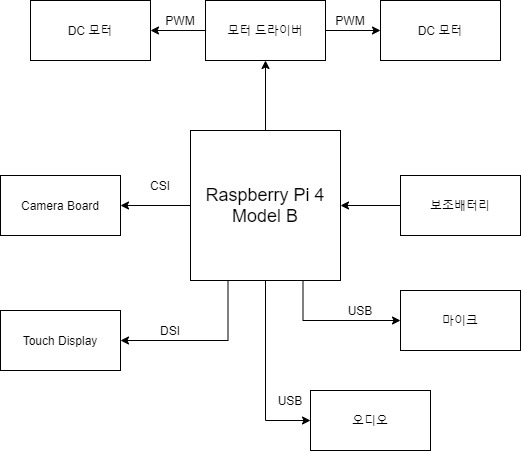 한이음 ▶ 프로그램 설계서
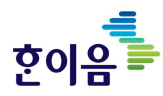 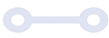 | 프로그램 - 목록
한이음 ▶ 프로그램 설계서
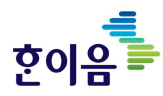 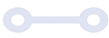 | 핵심소스코드(1) – readDataset.py
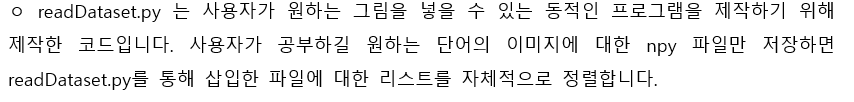 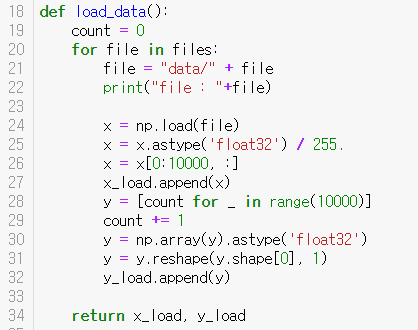 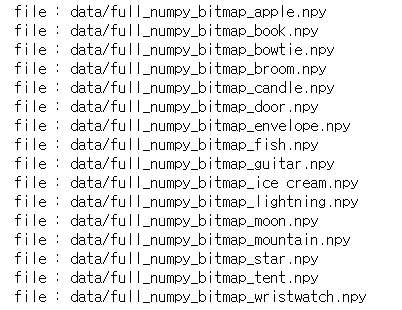 사용자가 임의로 삽입한 npy 파일을 자체적으로 정렬합니다.
한이음 ▶ 프로그램 설계서
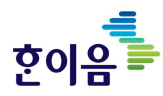 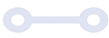 | 핵심소스코드(2) – trainModel.py
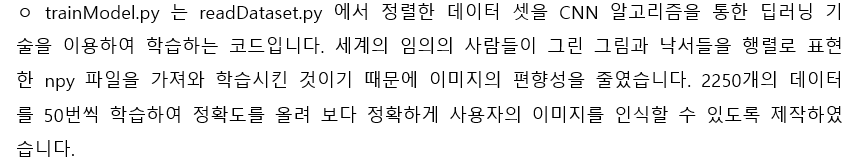 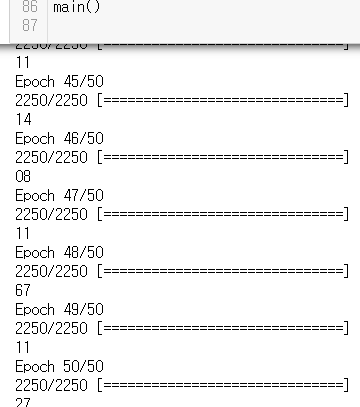 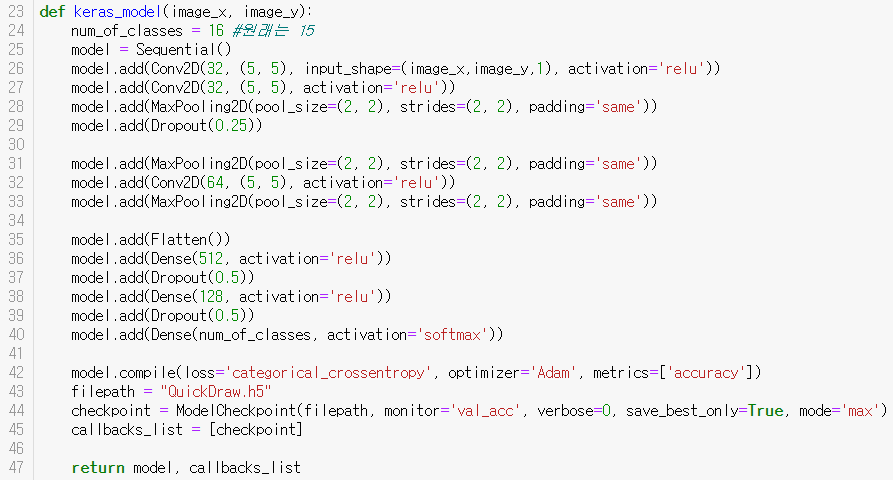 한이음 ▶ 프로그램 설계서
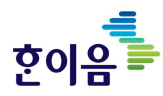 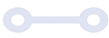 | 핵심소스코드(3) –Quickdraw_canvas.py
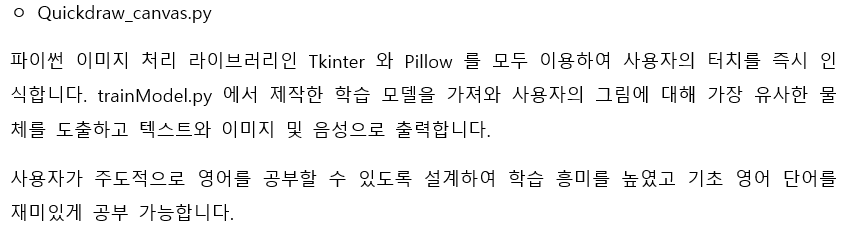 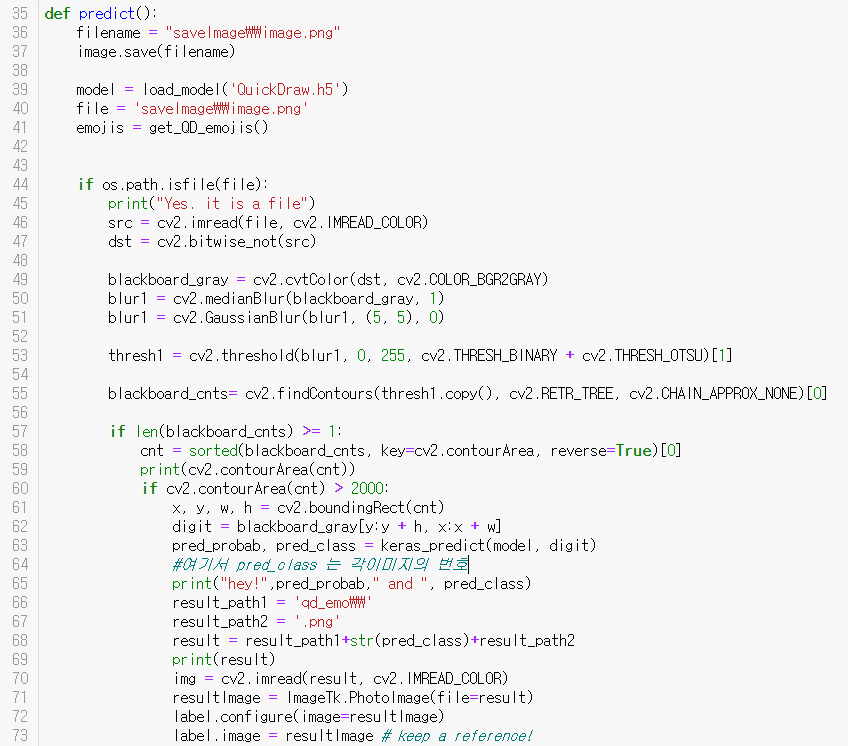 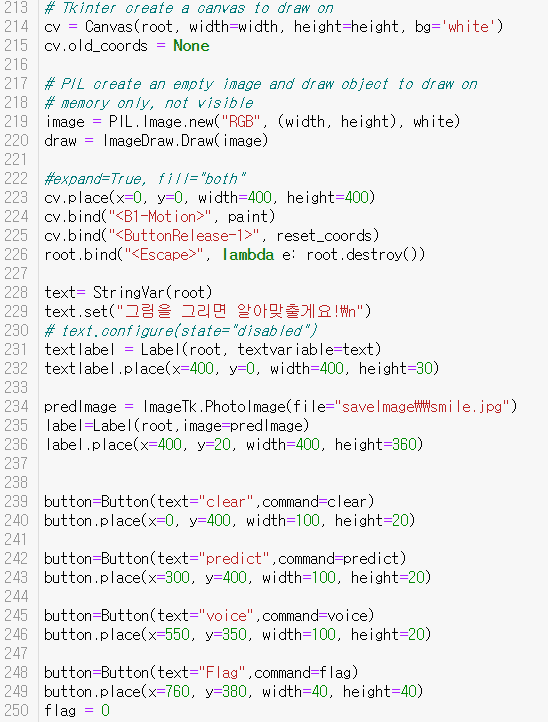 한이음 ▶ 프로그램 설계서
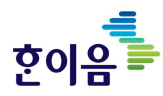 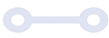 | 핵심소스코드(4) – upload.py&Lambda
ㅇupload.py는 라즈베리파이내에서 백그라운드 실행으로 작동됩니다. 캡처 된 이미지를 S3에 업로드 하면 트리거를 통해 Lambda 코드가 작동되며, Line으로 알람을 줍니다.
Facedetect.py



Lambda
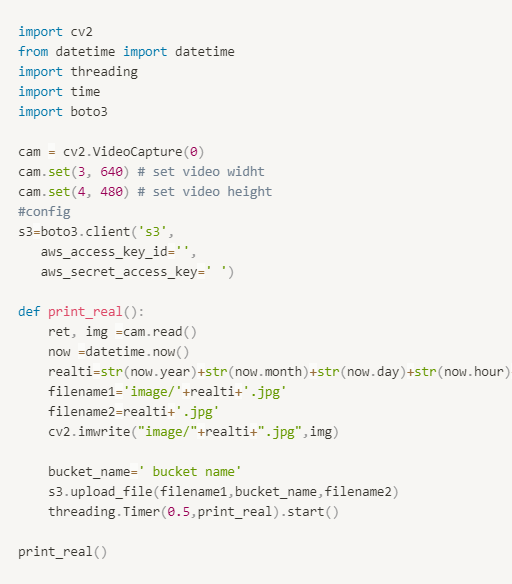 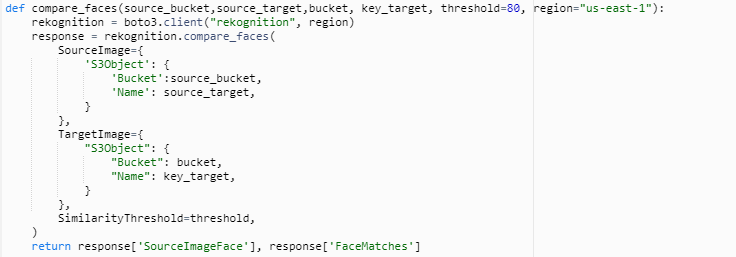 한이음 ▶ 프로그램 설계서
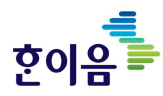 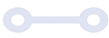 | 핵심소스코드(5) – crawling.py
*s3(1)->mp3 파일 담는 S3 Bucket s3(2)->txt 파일 담는 Bucket
ㅇcrawling.py는 작동 시 원하는 사이트의 내용(text)을 같은 시간마다 가져오며, S3(1)에서는 Polly을 통해서 mp3로 변환된 파일을 다른 S3(2)에는 txt로 변환된 파일을 업로드 한다.
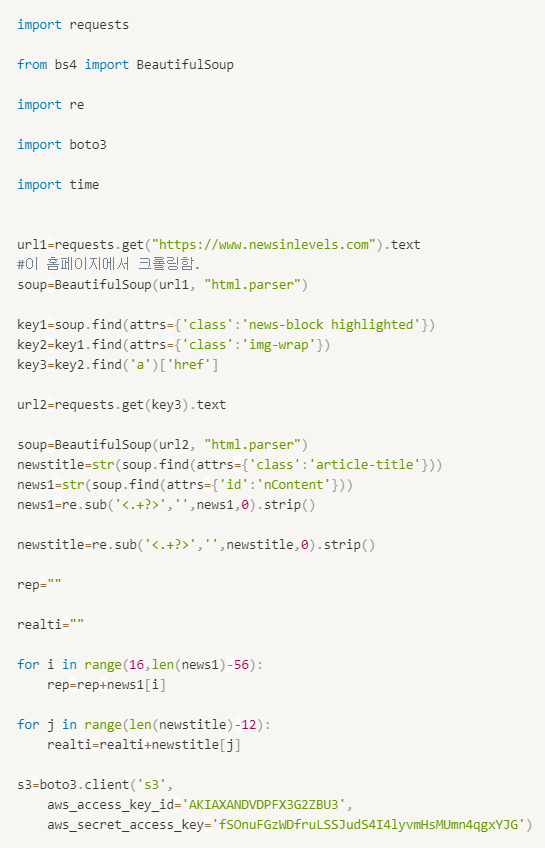 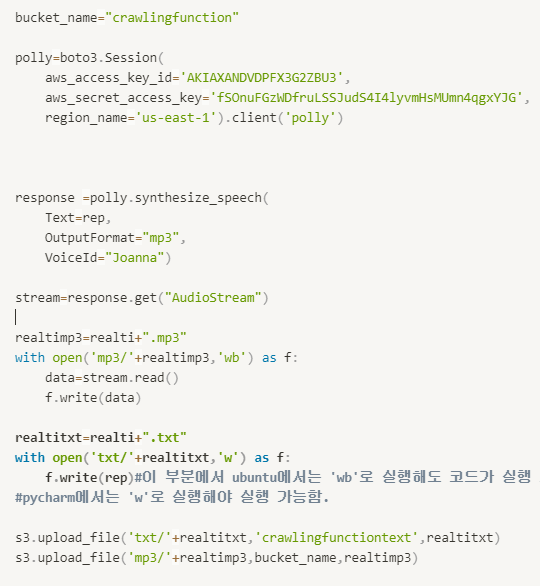 한이음 ▶ 프로그램 설계서
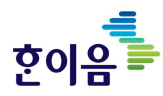 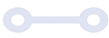 | 핵심소스코드(6) – MainActivity.java
ㅇMainActivity.java는 애플리케이션내에서 작동하며, 갤러리에서 이미지를 선택 후 S3로 업로드 할 수 있다.
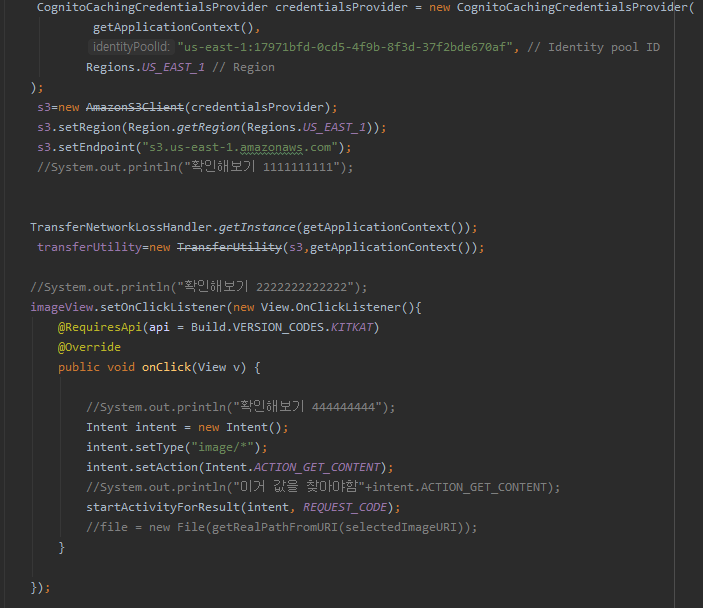 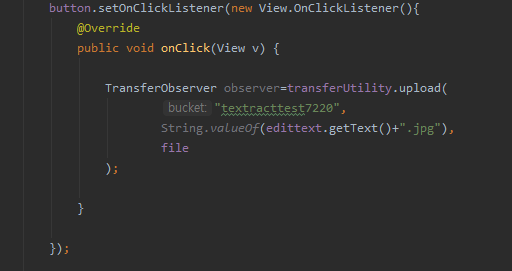 이미지 업로드 하기위한 AWS 설정                        버튼 클릭 시 S3로 이미지 업로드하는 코드
한이음 ▶ 프로그램 설계서
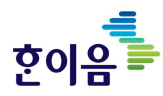 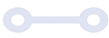 | 핵심소스코드(7) – GetImageFromS3.py
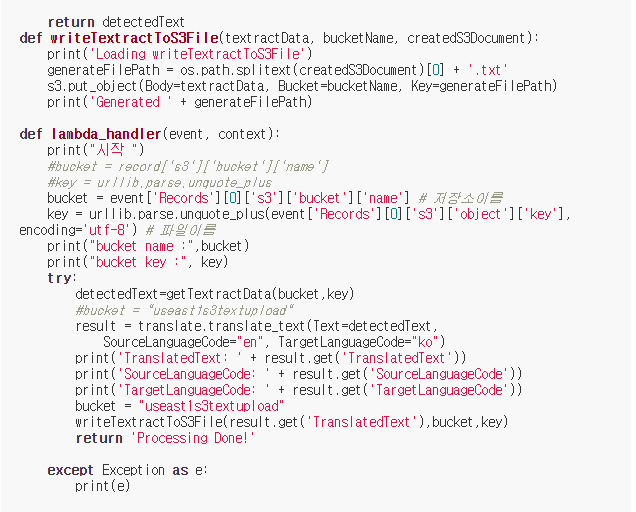 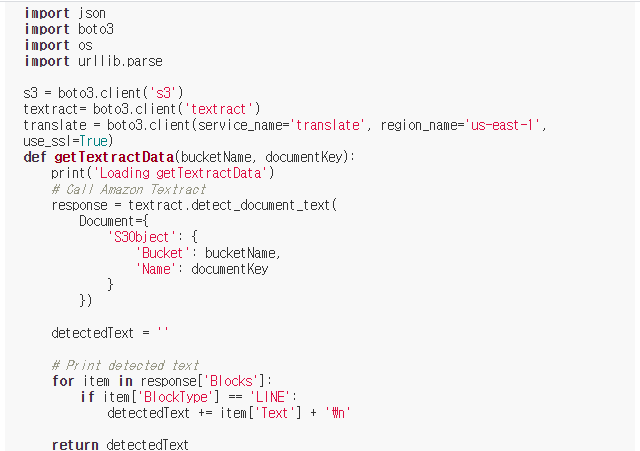 한이음 ▶ 프로그램 설계서
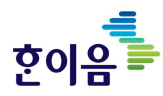 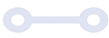 | 핵심소스코드(7) – GetImageFromS3.py – 설명
이미지를 S3 – A (AWS 파일 스토리지)에 업로드하면 S3 – A와 연결된 Lambda – A (AWS 서버리스플랫폼) 가 동작합니다.

 동작의 내용은 업로드 되는 파일이 이미지 형태의 파일일 경우. 해당 이미지에서
Textract(AWS 문자추출 서비스)를 이용하여 문자를 추출하고 이 문자들을 텍스트로 변환합니다. 

그 후 해당 텍스트를 Translate(AWS 문자 번역 서비스) 기능을 사용하여 영어를 한국어로 변환하고 


한국어 텍스트로 파일을 생성합니다. 생성된 한국어 텍스트 파일은 새로운 S3 –B 라는 버킷으로 전송합니다.
한이음 ▶ 프로그램 설계서
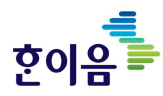 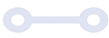 | 핵심소스코드(7) – GetTextFromS3.py
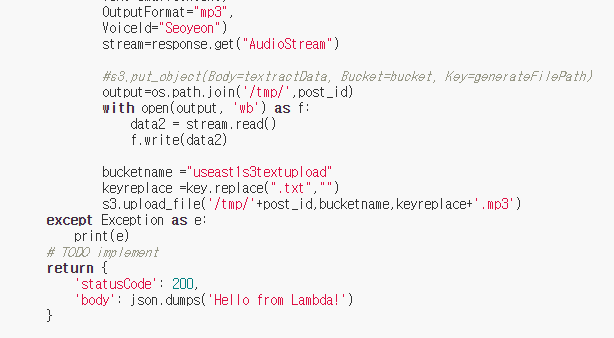 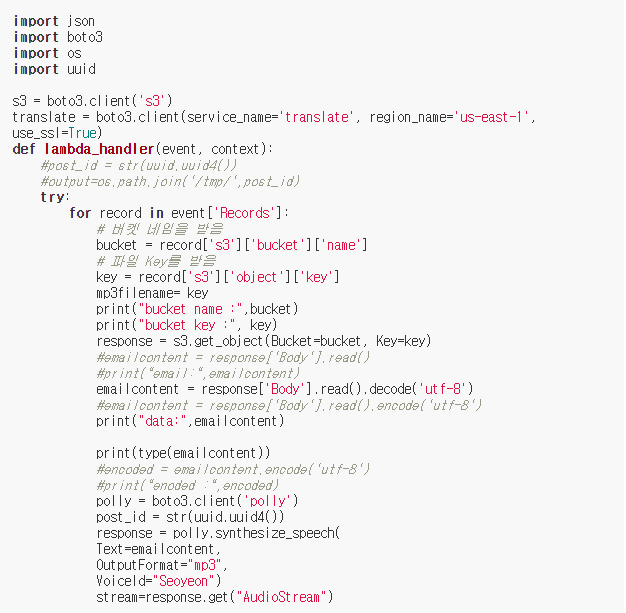 한이음 ▶ 프로그램 설계서
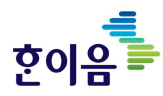 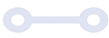 | 핵심소스코드(7) – GetTextFromS3.py – 설명
S3 – B라는 저장소에 새로운 텍스트 파일이 업로드되면 Lambda –B가 동작합니다.

동작의 내용은 한글로 된 텍스트를 음성으로 변환해주는 Polly(AWS text to speech) 서비스를 사용하여

텍스트를 음성파일로 변환하고 해당 파일을 저장소에 저장합니다.
한이음 ▶ 프로그램 설계서
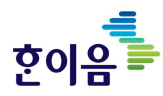 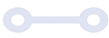 | 핵심소스코드(8) – Rekognition.py
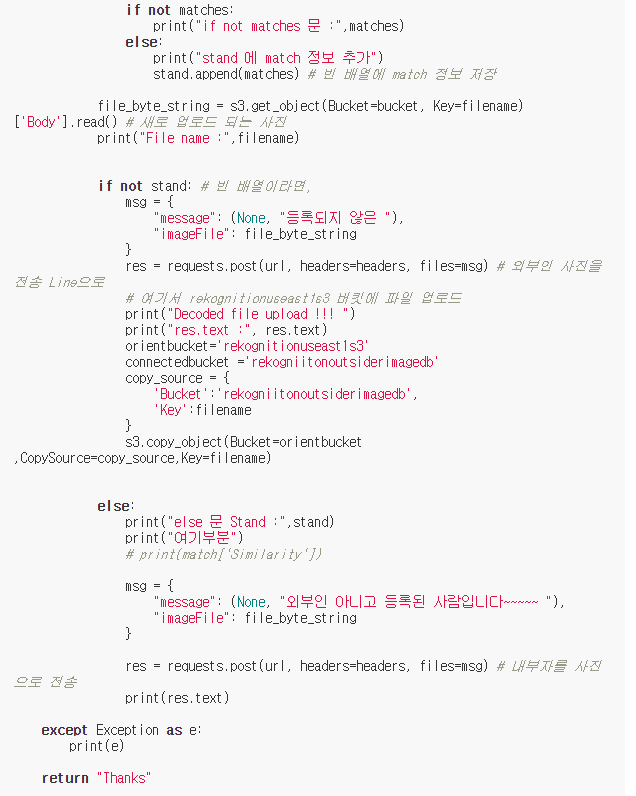 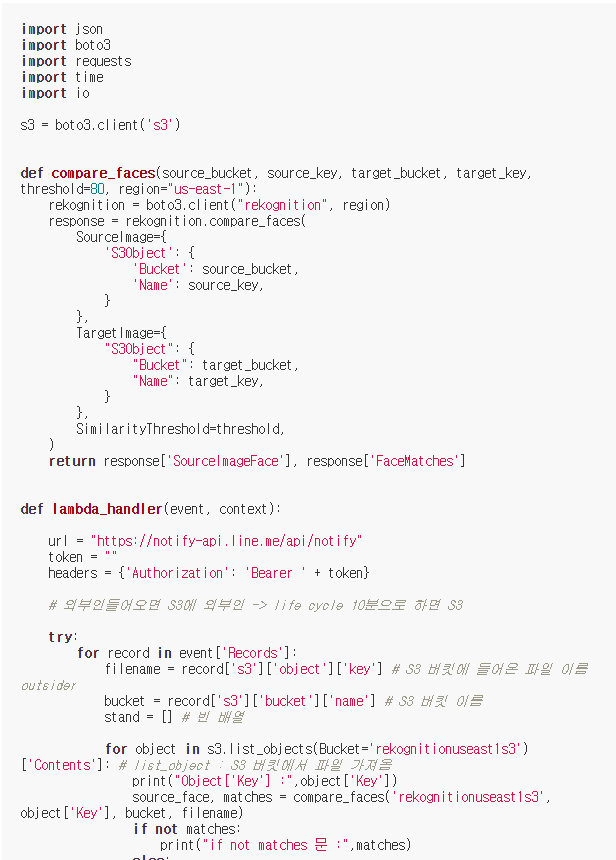 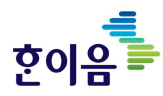 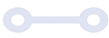 | 핵심소스코드(8) – Rekognition.py – 설명
S3-A에 등록시킬 사용자의 이미지를 업로드 합니다.그리고 S3-B 라는 버킷은 Lambda -A 와 연결해둡니다.

 라즈베리파이를 통해 S3-B에 이미지가 업로드가 되면,Lambda -A 가 동작합니다.
그 동작은 업로드된 이미지와 S3 -A 에 있는 이미지들을 AWS Rekognition을 이용하여 하나씩 비교합니다.

 비교 결과, 얼굴의 유사도가 특정 값 이하라면 이 결과와 이미지를 Line Notify를 통해 전달됩니다.
한이음 ▶ 프로그램 설계서
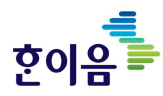 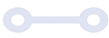 | 참조-S/W 기능 실사 사진
사용자 인식해서 Line으로 메시지 보내는 기능
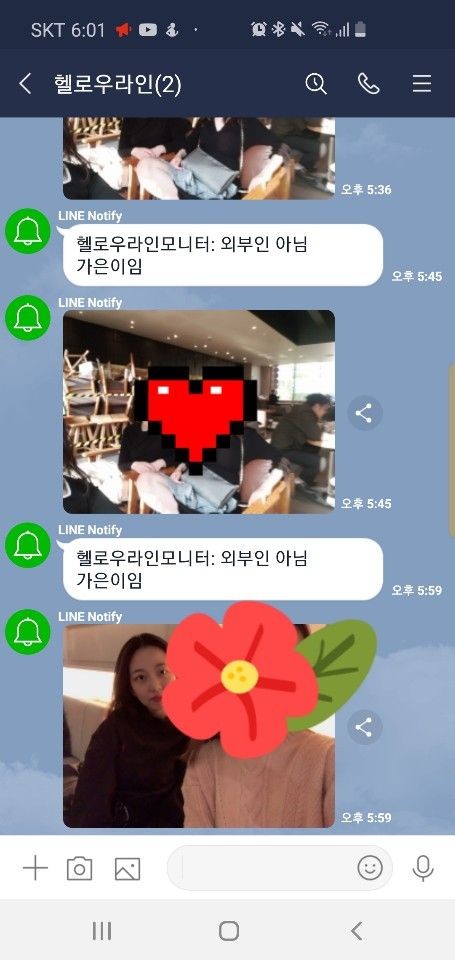 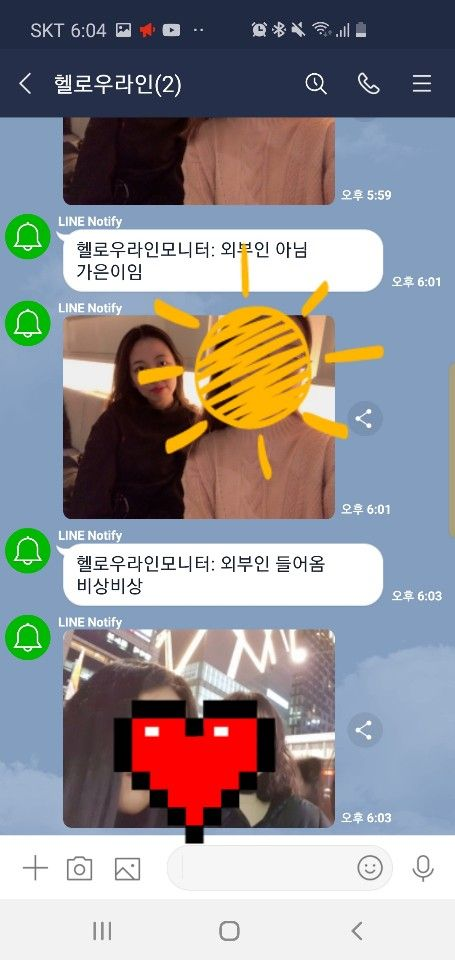 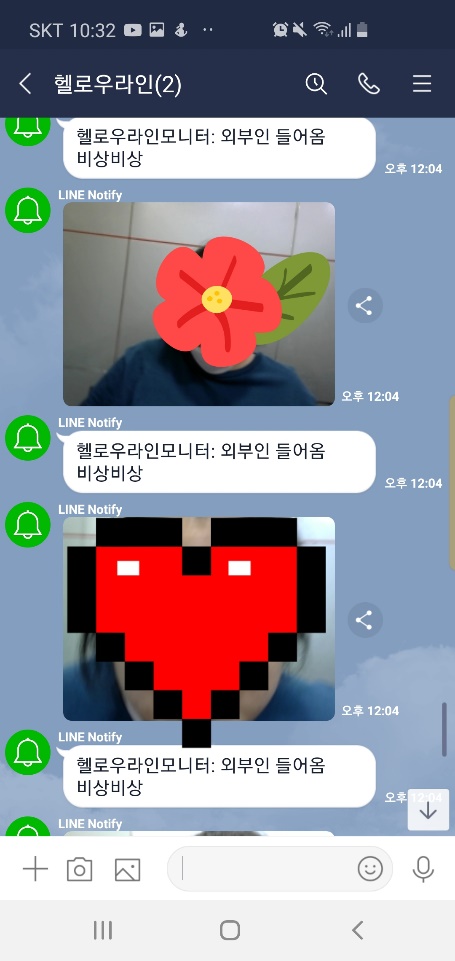 한이음 ▶ 프로그램 설계서
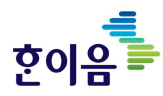 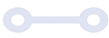 | 참조-S/W 기능 실사 사진
Mp3파일과 text파일 동시에 볼 수 있는 기능
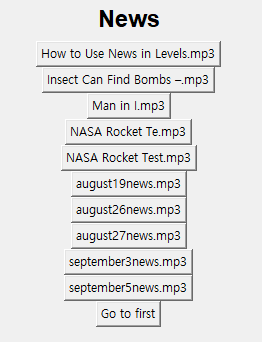 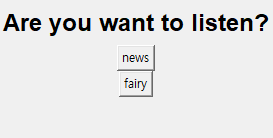 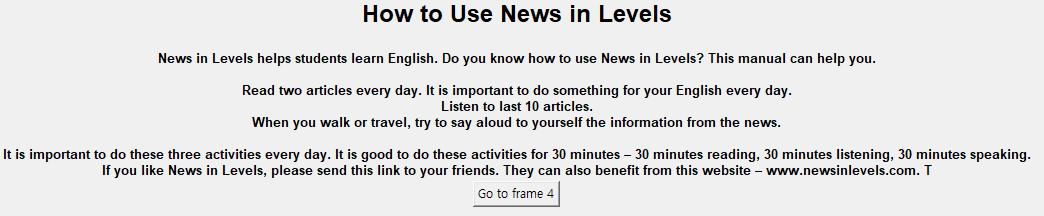 음성과 함께 text파일 같이 보여줌.
한이음 ▶ 프로그램 설계서
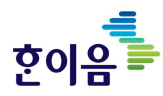 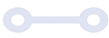 | 참조-S/W 기능 실사 사진
S3에 이미지 업로드 하는 애플리케이션
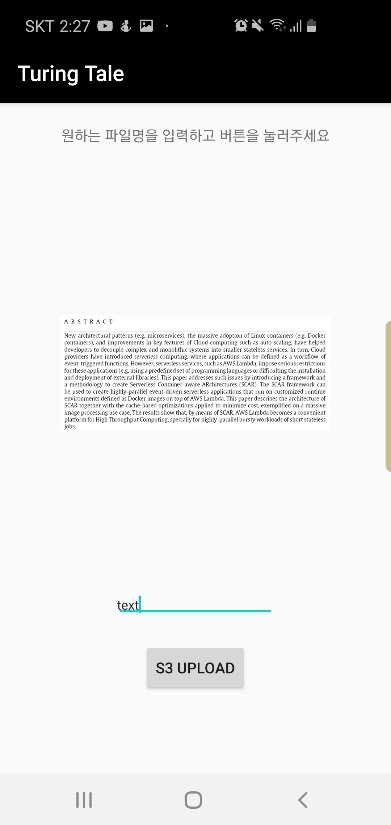 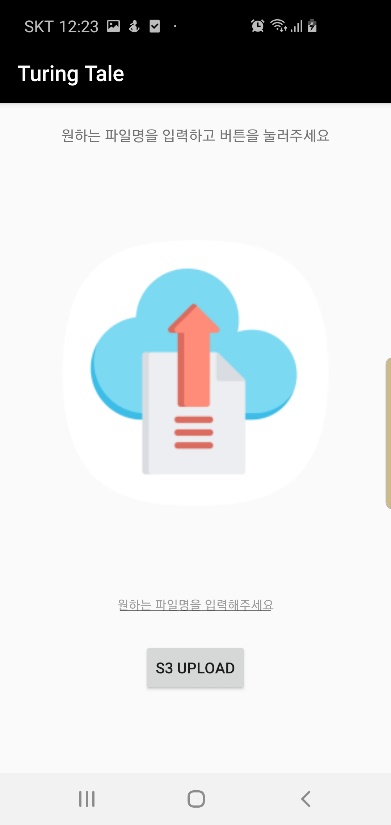 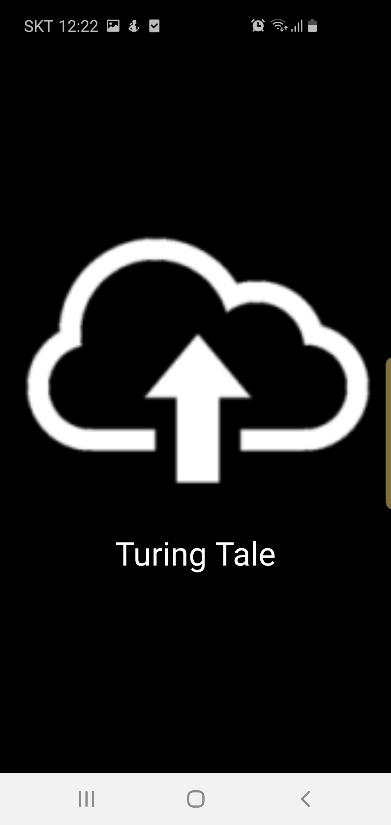 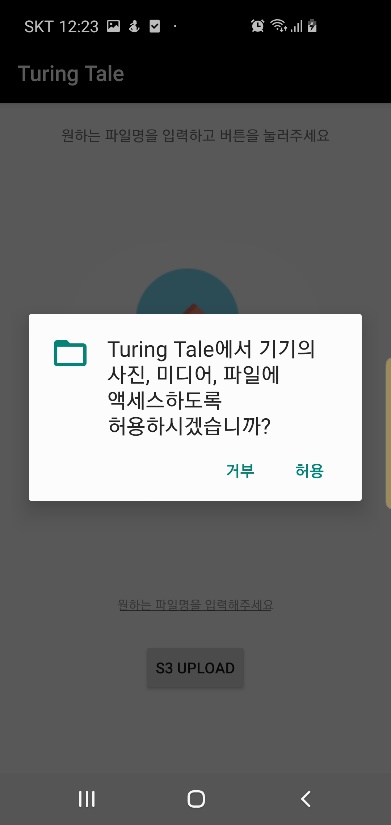 intro 화면      ->   권한설정화면    ->    처음 화면     ->    시연 화면
한이음 ▶ 프로그램 설계서
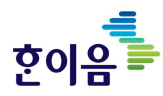 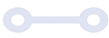 | 참조-S/W 기능 실사 사진
Image Convert to MP3 File
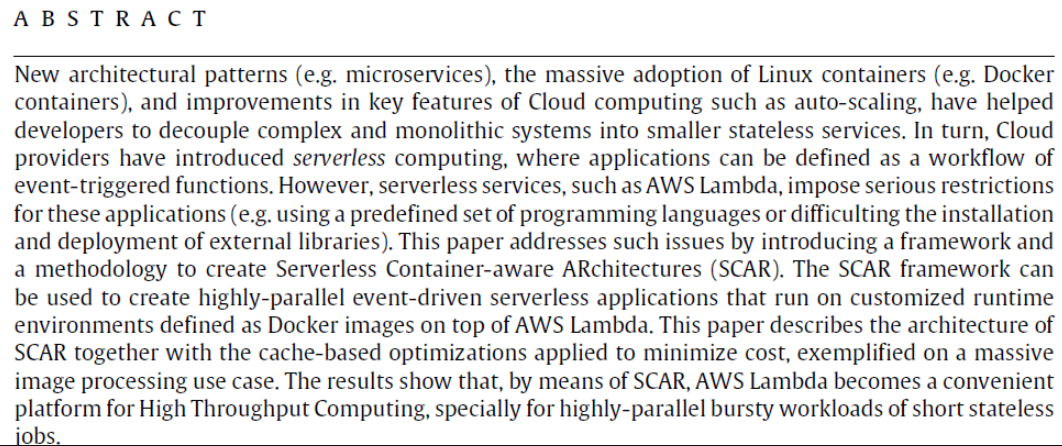 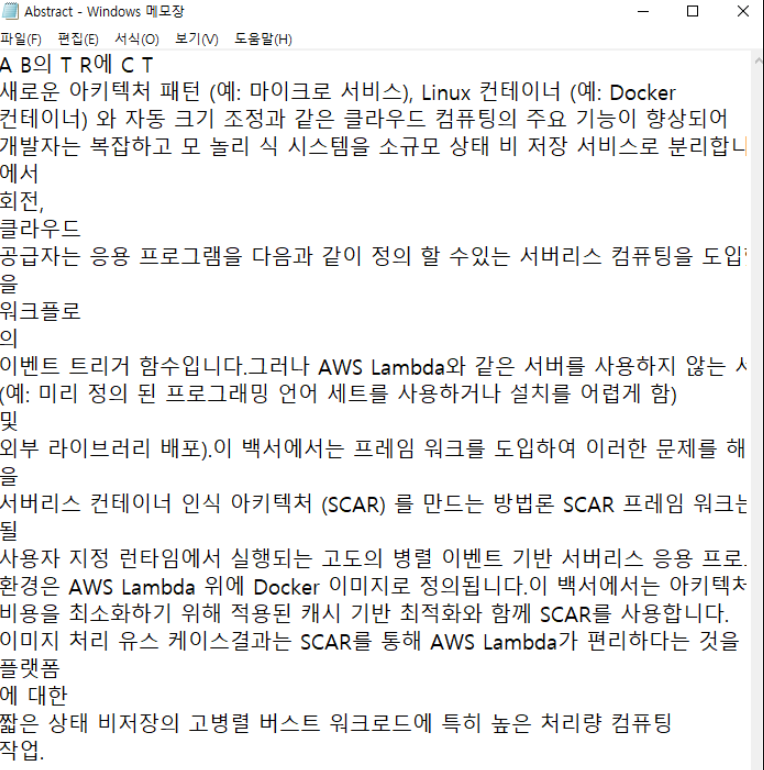 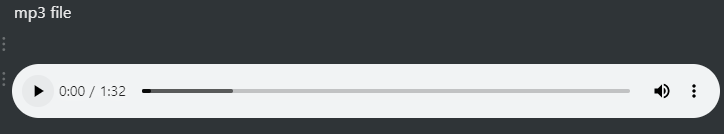 Converted MP3 File
Converted Text
Upload Image
한이음 ▶ 프로그램 설계서
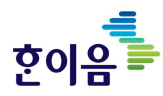 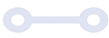 | 참조- H/W 기능 실사사진
Quick Draw 는 딥러닝 기술의 CNN 알고리즘을 이용하여 다양한 국가의 임의의 사람들이 그린
이미지 파일을 학습하여 만든 기능입니다.
로봇의 터치 디스플레이를 이용하여 직접 그림을 그리면, 학습한 이미지들 중 가장 유사한
그림을 추론하여 출력합니다.
또한 텍스트와 이미지 이외에도 다양한 목소리를 통해 영어 단어의 실제 발음을 들어보면서 학습
가능하도록 기능을 제공합니다.
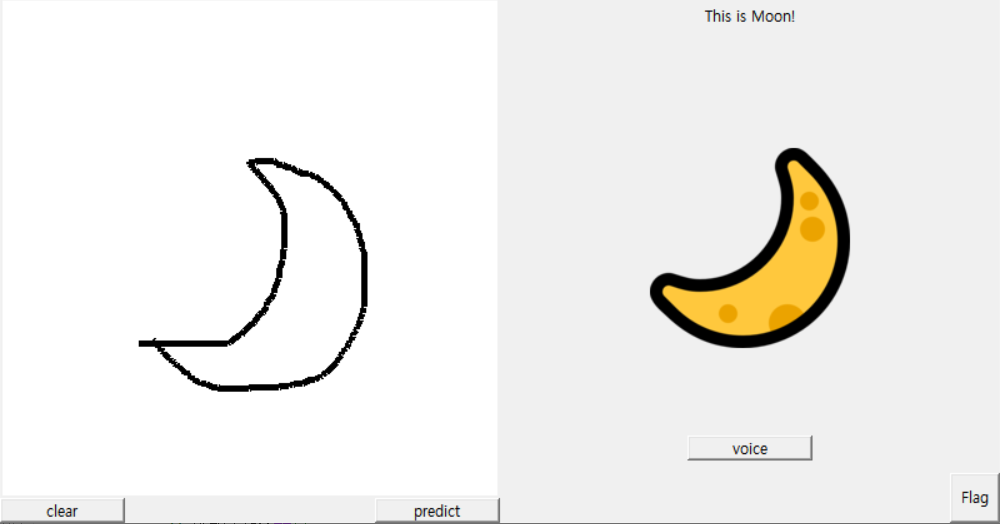 사용자가 로봇의 터치 디스플레이에 그린 달 그림
한이음 ▶ 프로그램 설계서
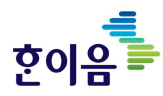 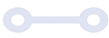 | 참조-H/W 기능 모델링 사진
영어 학습 콘텐츠를 제공하는 로봇은 재질이 단단하면서도 가벼워야 합니다.
MDF 목재와 3D 프린팅을 통해 로봇을 직접 제작하고 있습니다.
모델링을 완료한 상태로 곧 3D 프린터를 통해 실제로 출력할 예정입니다.
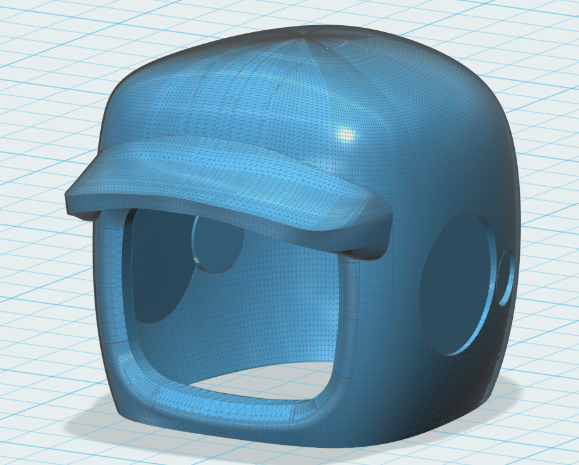 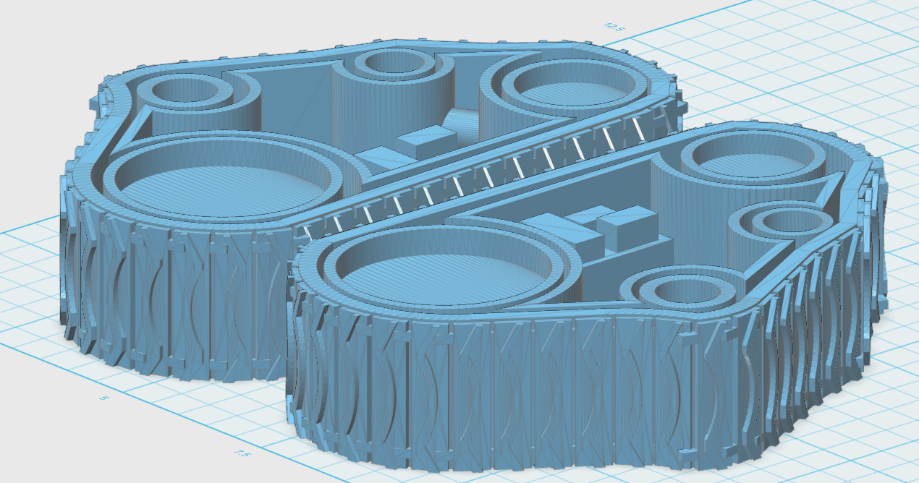 3D 프린팅을 통해 출력할 로봇의 머리와 발 모델링
한이음 ▶ 프로그램 설계서
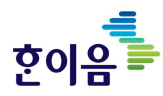 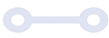 | 참조- 개발 환경 및 설명
한이음 ▶ 프로그램 설계서
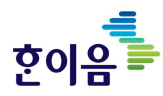 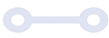 | 참조-프로젝트 관리
프로젝트 관리-Notion , Gitlab 이용
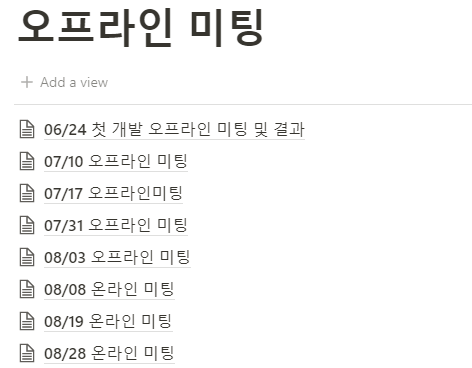 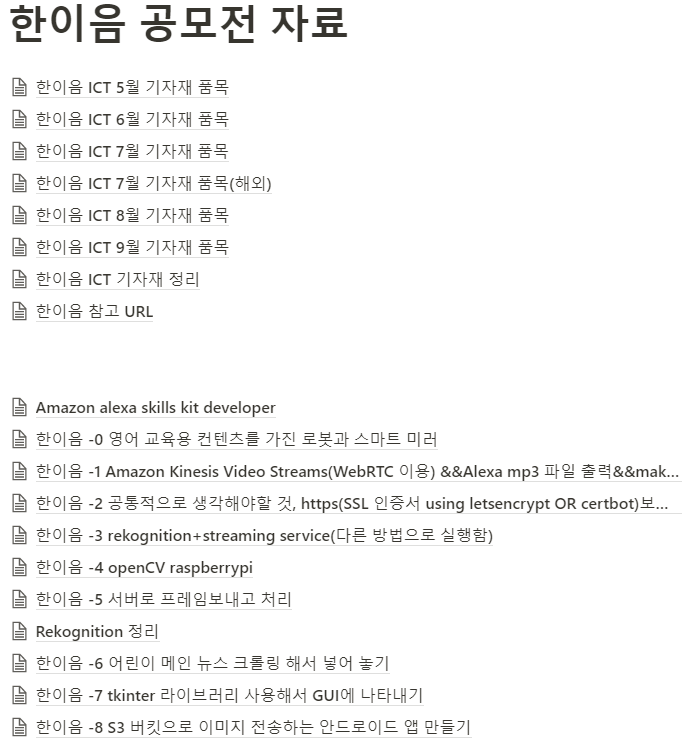 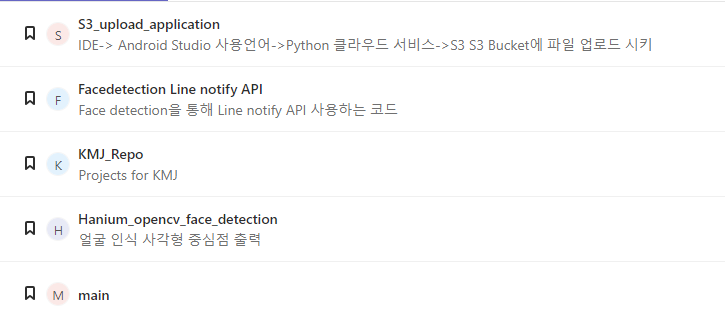 한이음 ▶ 프로그램 설계서
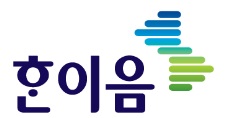 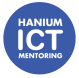 내가 기획한 ICT가
세상을 바꾼다면?
Thank you
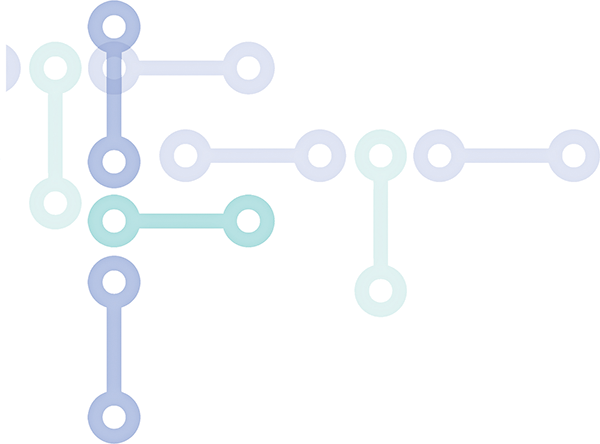 한이음 ▶ 프로그램 설계서